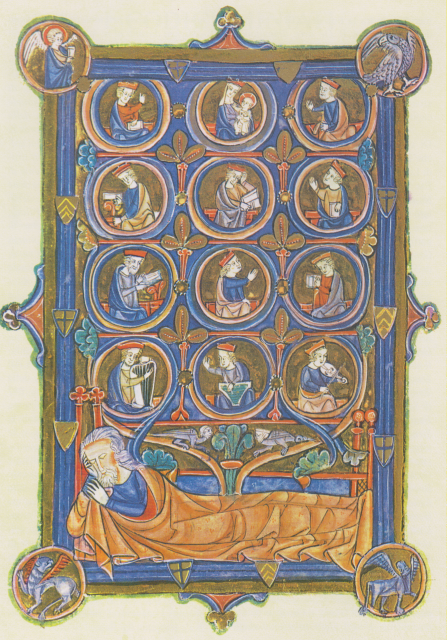 Codice a.U.6.7 Est. 136, Biblioteca Estense, Modena
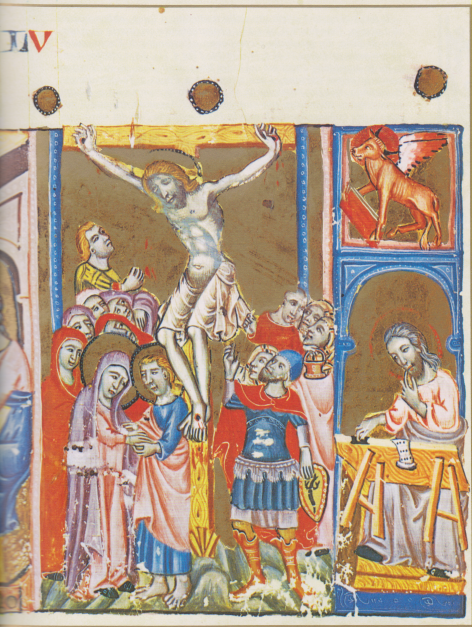 Ultima Cena, Crocefissione, L’Evangelista Luca
AnnunciazioneVello di Gedeone
Nascita di GesùMosè pastore e roveto ardente
Gesù presentato al TempioSamuele offerto al Tempio
Adorazione dei MagiRegina Sava venera Salomone
Fuga in EgittoDavide fugge da Saul
Strage degli InnocentiIoas salvato da strage dei bambini di stirpe reale
Gesù tra Dottori del TempioSamuele al Tempio
Battesimo di GesùPassaggio del Mar Rosso